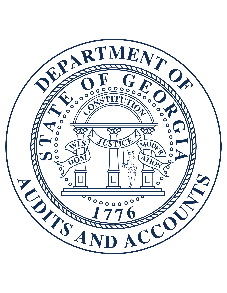 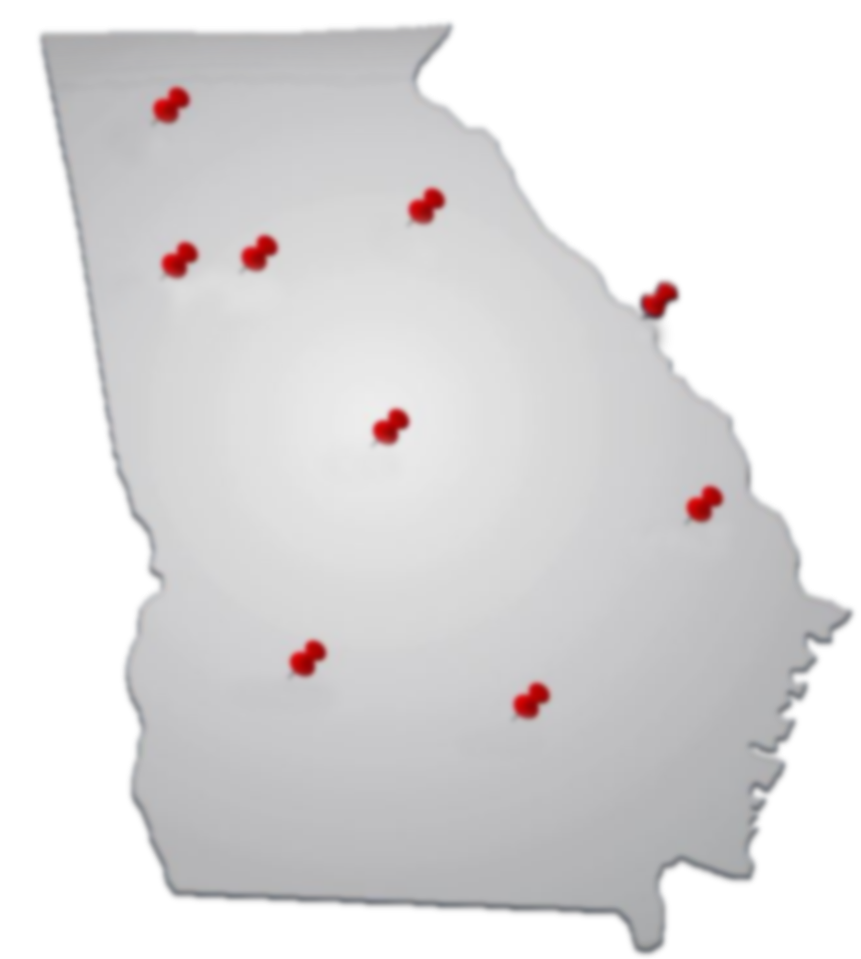 GEORGIA DEPARTMENT OF   
         AUDITS AND ACCOUNTS
Local Government Reporting and Audit Requirements
12/4/2017
General Reporting Requirements
Focus on reporting requirements for annual audits and annual immigration compliance reporting

O.C.G.A § 36-81-7: Annual audits required

O.C.G.A § 50-36-4: Annual immigration compliance reporting
12/4/2017
General Reporting Requirements
O.C.G.A. § 50-36-4: Annual reporting of immigration compliance 
Specifically two of five reporting areas

O.C.G.A § 13-10-91 – Title 13 or contract reporting

O.C.G.A. § 36-80-23 – Sanctuary Policies
12/4/2017
Submission of Annual Audits
O.C.G.A. § 36-81-7 
Requires annual audits for each unit of local government

Unit of local government defined 
As municipality, county, consolidated city-county government or other political subdivision (local government authorities) O.C.G.A. § 36-81-2
12/4/2017
Submission of Annual Audits
Annual audit submitted to the State Auditor within 180 days after close of fiscal year (approximately 6 months)

Fiscal year end date:
March 31 due by September 30
June 30 due by December 31
September 30 due by March 31
December 31 due by June 30
12/4/2017
Submission of Annual Audits
Agreed-Upon Procedures may be submitted 

Total amount of expenditures and/or expenses of all funds does not exceed $300,000

Total amount must include all funds and activities 
Include expenditures from the proceeds of SPLOST or grants
12/4/2017
Submission of Annual Audits
Extensions of Time
State law allows DOAA to grant extension requests

Extended due date or new due date if granted will be for an additional 180 days

Extensions may be granted for 2 consecutive years (late submissions count as extensions)
12/4/2017
Quarterly Non-Compliance Listings
Includes governments not in compliance with reporting requirements of O.C.G.A. § 36-81-7 

Each quarterly non-compliance list includes:
5 years of information presented on each listing (currently 2012-2016)
Name of government
Type of government
Fiscal year end of government
12/4/2017
Quarterly Non-Compliance Listings
Type of non-compliance
Type 1A: Report has not been received
Type 1B: Uncorrected report deficiencies
Type 2: Non-compliance with reporting requirements of O.C.G.A. § 36-81-8.1 (grant certifications)
Type 3: Reported to Office of the State Treasurer as non-compliant with O.C.G.A. § 47-1-5 or Article 2 of O.C.G.A. 47-20
12/4/2017
Quarterly Non-Compliance Listings
Estimated time frames for release of listings:
January 31
April 30
July 31
October 31

Posted to the DOAA’s Local Government Audit and Accounting Resource Library at http://www.audits.ga.gov/NALGAD/resource.html
12/4/2017
Immigration Compliance Reporting
O.C.G.A. § 50-36-4 requires governmental entities to report their annual immigration compliance 

Report filed by December 31 each year 

Current reporting period: December 1, 2016 through November 30, 2017

System opened on November 1, 2017
12/4/2017
Immigration Compliance Reporting
Complete submission to the Immigration & Reform Collection System:
Confirmation of 5 areas of reporting
1) E-Verify Number (reporting government’s number)
2) Title 13 (contract reporting)
3) Title 36 (business licenses)
4) Sanctuary Policy (O.C.G.A. § 36-80-23)
5) Title 50 (public benefits)
12/4/2017
Immigration Compliance Reporting
Focus on two areas that could affect state funding
Contract reporting 
required by O.C.G.A. § 13-10-91 for contracts for the physical performance of service that are over $2,499.99
Sanctuary policy 
Confirmation that organization has not enacted a sanctuary policy 
O.C.G.A. § 36-80-23
12/4/2017
Title 13: Contractor Reporting
Title 13: E-Verify contractor reporting
Reporting of contracts for the physical performance of service as defined in O.C.G.A. § 13-10-90

Failure to complete the Title 13 section or area may result in exclusion from the list of qualified local governments (QLG)
12/4/2017
Title 13: Contractor Reporting
Report is due on December 31 

DOAA is required to provide political subdivisions 30 days to demonstrate compliance 
DOAA notifies any noncompliant governments on approximately February 1
30-day period will end around March 1

Commissioner of DCA notified
12/4/2017
Title 13: Contractor Reporting
Notification of non-compliant municipalities, consolidated city-county governments and counties

DOAA required to notify the Commissioner of the DCA of non-compliance

DCA should exclude governments not in compliance from their list of qualified local governments
12/4/2017
Title 13: Contractor Reporting
Failure to be recognized as a qualified local government may jeopardize funding of any grants or loans made through the DCA
Including any grants or loans provided under the State Community Development Program

Provisions of O.C.G.A. § 50-8-8
12/4/2017
Sanctuary Policy Reporting
Provisions of O.C.G.A. § 36-80-23 require the confirmation that governments did not enact any sanctuary policies

No local governing body shall enact, adopt, implement or enforce any sanctuary policy

Report includes a question that asked whether or not sanctuary policies were enacted
12/4/2017
Sanctuary Policy Reporting
Sanctuary policy – means any regulation, rule, policy, or practice adopted by a local governing body which

Prohibits or restricts local officials or employees from communicating or cooperating with federal officials or law enforcement officers with regard to reporting immigration status information while such local official or employee is acting within scope of his or her official duties
12/4/2017
Sanctuary Policy Reporting
Confirm that no sanctuary policies were enacted

Reminder confirmation due by December 31

Governments will be reported if:
Noncompliance with provisions (policies enacted)
Failed to confirm
12/4/2017
Sanctuary Policy Reporting
DOAA required to notify DCA, DOT and all other state agencies that provide funding

Separate notification will be sent for sanctuary policy non-compliance or non-respondent 

Proof of compliance with the provisions of O.C.G.A. § 36-80-23 is a condition of funding
12/4/2017
Immigration Compliance Reporting
Either non-compliance and/or non-respondent listings will be updated quarterly 

Estimated date of first listings will be March 1

Subsequent dates will be June 1, Sept 1 and Oct 1

System remains open so governments may become compliant as soon as report is confirmed
12/4/2017
Contact Information
Compliance status may be confirmed at any time

Please contact us at 
locgov@audits.ga.gov
immhelp@audits.ga.gov
 Or contact
Jackie Neubert at neubertj@audits.ga.gov
Telephone: 404-651-8938
12/4/2017